CMPE/SE 131Software EngineeringFebruary 22 Class Meeting
Department of Computer EngineeringSan José State UniversitySpring 2017 Instructor: Ron Mak
www.cs.sjsu.edu/~mak
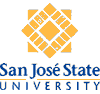 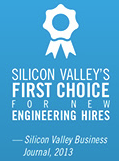 Analysis
Analysis is reasoning about the architecture of the application being developed.

Ingredients for doing analysis
requirements
use cases
conceptual design
prototypes
2
The Goal of Analysis
The goal of analysis is to build models of the application.
A model is an abstract, implementation-independent representation of the application.
Models should be correct, complete, consistent, and unambiguous.

Model building is a highly iterative, incremental, and collaborative activity.
Developers work with their customers to update the Functional Specification as they discover new requirements.
3
Analysis Models
Functional model
What the application can do
UML use case diagrams and descriptions

Object model
What the application will be made of
UML class and object diagrams

Dynamic model
How the application will behave
UML sequence diagrams and statecharts
4
Object Model: MVC
In an MVC architecture, part of analysis is to identify which objects are model, view, or controller.
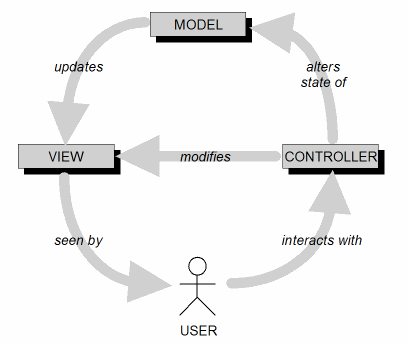 5
MVC Implementation: Loose Coupling
Keep the implementations of the three objects types separate.

Each type of objects does not depend on how the other types are implemented.

Your application is more robust (resilient to change).
6
MVC Model Objects
Represent the persistent information maintained by your application.
AKA entity objects

Examine the participating objects in your use case descriptions.

Map parts of speech (nouns, ‘doing’ verbs, ‘having’ verbs, ‘being’ verbs, adjectives, etc.) to model components (classes, objects, operations, attributes, relationships, etc.)
7
Part of Speech
Model Component
Example
Proper noun
Object
Alice
Common noun
Class
Policeman
‘Doing’ verb
Operation
Creates, submits, selects
‘Being’ verb
Inheritance
Is a kind of, is one of either
‘Having’ verb
Aggregation
Has a, consists of, includes
Modal verb
Constraints
Must be, shall be
Adjective
Attribute
Color, size, position
MVC Model Objects, cont’d
8
MVC View Objects
View objects represent user interface components.

In each use case, actors interact with at least one view object.

A view object collects information from actors in a form that the model and controller objects can use.
9
MVC Controller Objects
Coordinate the model and view objects.

Often have no physical counterpart in the real world.
Closely related to a use case.
Collect information from view objects for dispatch to model objects.
This is how user-entered data can update the model.

Represent application control flows.
10
Start up
ATM
Shut down
ATM
Operator
Log in
customer
Log out
customer
Withdraw
cash
Customer
Display 
balance
Bank
Example: Bank ATM System
11
Start up
ATM
Operator
Shut down
ATM
Log in
customer
Customer
Bank
Log out
customer
Withdraw
cash
Display 
balance
Example: Bank ATM System, cont’d
Model objects 
operator
customer
bank account
cash
messages
View objects 
display
options (withdraw cash, deposit check, etc.)
text
Controller objects 
Start up controller (“Start up ATM” use case)
User verification controller (“Log in customer” use case)
Withdrawal controller (“Withdraw cash” use case)
12
Team
member
Test case
Object Model Associations
An association is a relationship between two or more classes.

Draw a line between two classes in a UML class diagram to show a relationship.
13
Team
member
Test case
Object Model Associations, cont’d
Clarify the object model by making relationships explicit.

Discover constraints associated with relationships.
An association can have a name.
You can show roles and multiplicities at each end.



Do not overdo showing associations.
1
writes
*
author
artifact
14
composition
aggregation
Aggregations and Compositions
An aggregation is an “ownership” or “has a” association.
Although there is a strong association between the object and its owner, the object can exist on its own.
An object can change owners or have several owners.

A composition is a “made up of” association.
The constituent objects generally would not exist alone.
This is a stronger association.
Student
Book
Page
Shelf
15
Instructor
Student
Generalization
Generalization is a special association that consolidates common attributes or behavior among classes.

Subclasses inherit attributes and behavior from their superclasses.
Person
superclass
subclasses
16
Student
Class name
Attributes
Methods will go here
Attributes
An attribute is a property of an object.
An association with another object is not an attribute.

Attributes are the least stable part of an object model.
Attributes often change or are discovered late.
At the beginning, it’s not necessary for attributes to describe fine details.
gender : {male, female}
id : String
year : integer
17
Dynamic Model: UML Sequence Diagram
A UML sequence diagram represents how the behavior of a use case is distributed among the participating objects.
18
Customer
T
I
M
E
Example Dynamic Model: ATM Cash Withdrawal
Account
“Withdraw cash”
Display
Keypad
Bank
select
notify
display confirmation
enter amount
notify
notify
display bank ads
verify
accept
notify
dispense cash
UML Sequence Diagram
19
Dynamic Model: UML Sequence Diagram, cont’d
Columns of the diagram represent the objects.

Horizontal arrows from one column to another represent messages or stimuli sent from one object to another (method invocations).

Time proceeds from top to bottom.

Receiving a message by an object triggers the object to activate an operation.

Vertical rectangles represent the duration of an operation’s activation.
20
Dynamic Model: UML Statechart Diagram
A UML statechart diagram represents the behavior of the system from the perspective of a single object.

Create statechart diagrams only for objects with extended lifetimes and state-dependent behavior.

Always for controller objects
Sometimes for model objects
Almost never for view objects
21
Example: Customer Withdraws Cash from ATM
swipe bank card
Cardaccepted
enter PIN
Logged in
enter withdrawal amount
Reading
bank ads
get cash
Has cash
leave
UML Statechart DiagramCustomer’s Perspective
22
System Design
System design is the transformation of your analysis models into an overall system design model.
system = application

A system design model describes
system decomposition
global control flow
boundary condition handling
inter-subsystem communication protocols

System design model = software architecture
23
YOU AREHERE!
System Design, cont’d
The system design model is a key part of your Design Specification document.
√
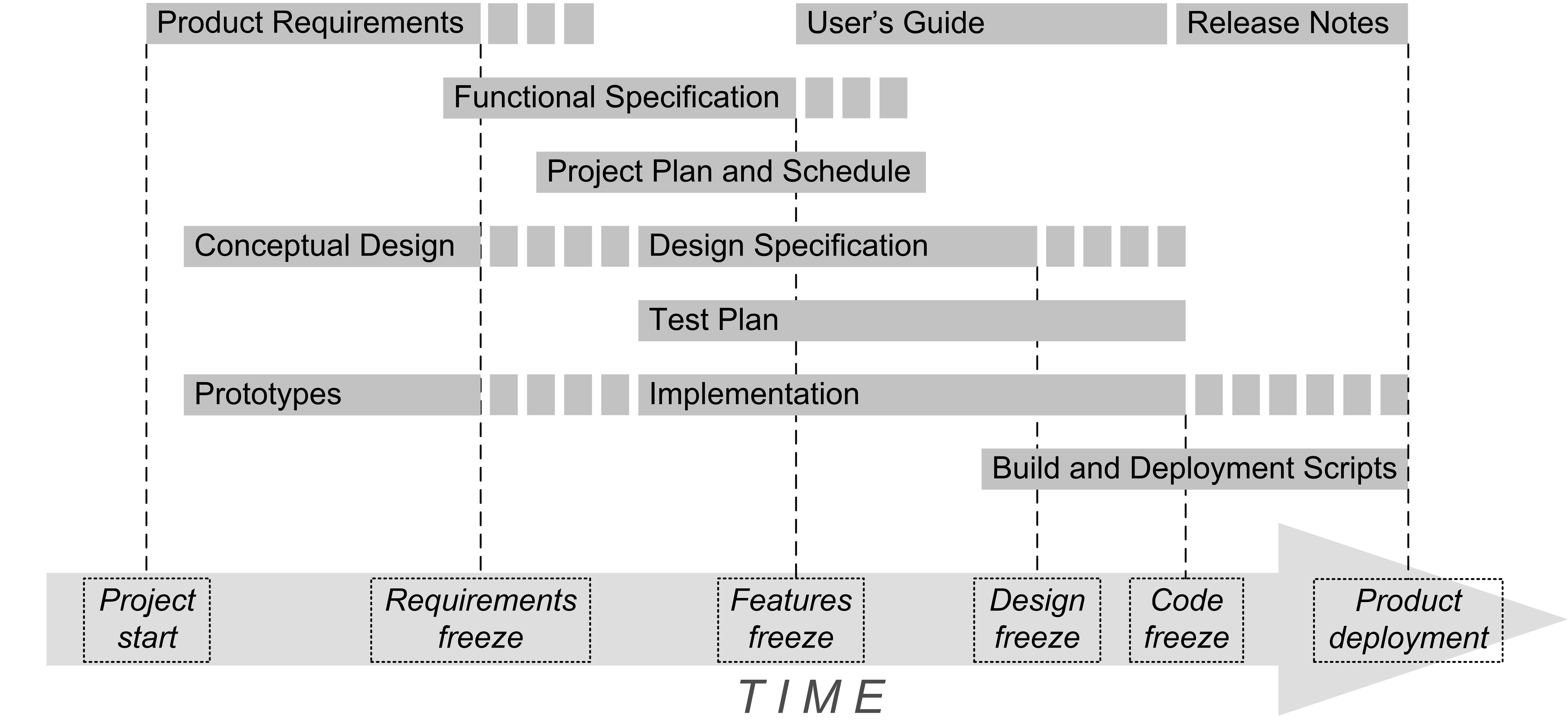 √
√
√
24
Example: Designing a Compiler
A compiler for a programming language 
is a complex program!
25
Compiler Requirements
Functional
It must translate a source program written in a high-level programming language.
It must interpret the source program by executing it.
It must compile the source program into machine code.

Nonfunctional
Both the interpreter and the compiled code shall run on any Java platform.
The translator framework shall support translating multiple programming languages.
26
Partitioning
Partition a system into subsystems.

Partitioning is way to decompose a system in order to deal with complexity.

Each subsystem is responsible for a different set of services.
27
front end
intermediate tier
back end
Translator Partitions
UML package diagrams
Front end
parsing and scanning services

Intermediate tier
symbol table and parse tree services

Back end
execution (interpreter) services and code generation (compiler) services
28
front end
intermediate tier
back end
Coupling
Coupling refers to the number of associations (dependencies) between two subsystems.

Goal: Loose coupling.

Loosely-coupled subsystems are relatively independent of each other.
29
front end
intermediate tier
back end
Loose Coupling
Another way to deal with change.

Changes to one subsystem have little impact on the other subsystems.
30
Parser
front end
Scanner
intermediate tier
back end
Token
Symbol 
Table
Parse
Tree
Processor
Executor
Code
Generator
Translator Framework Classes
Build the framework classes first.
These classes will hold your application together.

Building them first will ensure that your architecture is sound and that the major components will work together.
Rails scaffolding.
31
Parser
front end
Scanner
intermediate tier
back end
Token
Symbol 
Table
Parse
Tree
Processor
Executor
Code
Generator
Translator Framework Classes, cont’d
As soon as possible, establish the initial thread of control through the framework classes.

The initial implementations (prototypes) are simple skeletons that don’t do much.

From then on, you will always build on code that already works.
32
Parser
Scanner
Token
front end
intermediate tier
Processor
back end
Symbol 
Table
Executor
Code
Generator
Parse
Tree
Cohesion
Cohesion is the number of associations (dependencies) within a subsystem. 

Goal: High cohesion
33
Parser
Scanner
Token
front end
intermediate tier
Processor
back end
Symbol 
Table
Executor
Code
Generator
Parse
Tree
High Cohesion
A subsystem with high cohesion contains objects that are related to each other and perform similar tasks.

A subsystem with low cohesion contains unrelated objects.
34
Services
A service is a set of related operations that share a common purpose.

A subsystem is characterized by the services it provides to the other subsystems.

The provided services form the subsystem interface.
35
Subsystem Interface
Later, during object design, the subsystem interface is the basis for the application programmer interface (API).

The Façade Design Pattern can encapsulate a subsystem with a simple, unified interface.
36
front end
Parser
FrontEnd
Scanner
readSourceLine() : String
generateParseTree() : Node
handleSyntaxError()
Token
Translator Front End Services
Façade
37
Tradeoff between Coupling and Cohesion
Increase cohesion by decomposing the system into smaller subsystems. (Good)

More subsystems  more interfaces which increases coupling. (Bad)

Use the 7 ± 2 heuristic.

No more than 7 ± 2 subsystems at any one level of abstraction.

No more than 7 ± 2 services in any one subsystem.
38